Friday, February 1, 2013
Agenda:
TISK & 2 MM
Lesson 9-1
Homework: 9-1 problems in Ch 9 HW Packet #1
[Speaker Notes: Mental Math

1.) Start with the number of sides on an octagon. (8) Square it.  (64)  Subtract 9.  (55)  Add half a decade.  (60)  Write your answer.


2.) Start with the number of sides on a dodecagon.  (12)  Square it.  (144)  Subtract 9.  (135)  Add half the number of liters in a deciliter.  (140)  Write your answer.]
§9.1 Exploring Circles
A segment that has one endpoint at the center of the circle and the other endpoint on the circle.
A chord is a line segment that has endpoints on a circle.
A diameter of a circle is a chord that contains the center of the circle.
Two circles are congruent if they have congruent radii.
The set of all points that are a given distance from a point on the plane.
The given point that all the points in a circle are a given distance from.
Definitions
Circle
Center
Radius
Congruent Circles
Diameter
Chord
It follows from the definition of a circle that all radii in a circle are congruent.
§9.1 Exploring Circles
The size of a bicycle is determined by the diameter of the wheel.  So a 26-inch bicycle has a wheel with 26-inch diameter.  What is the length of a spoke of a 26-inch bicycle?
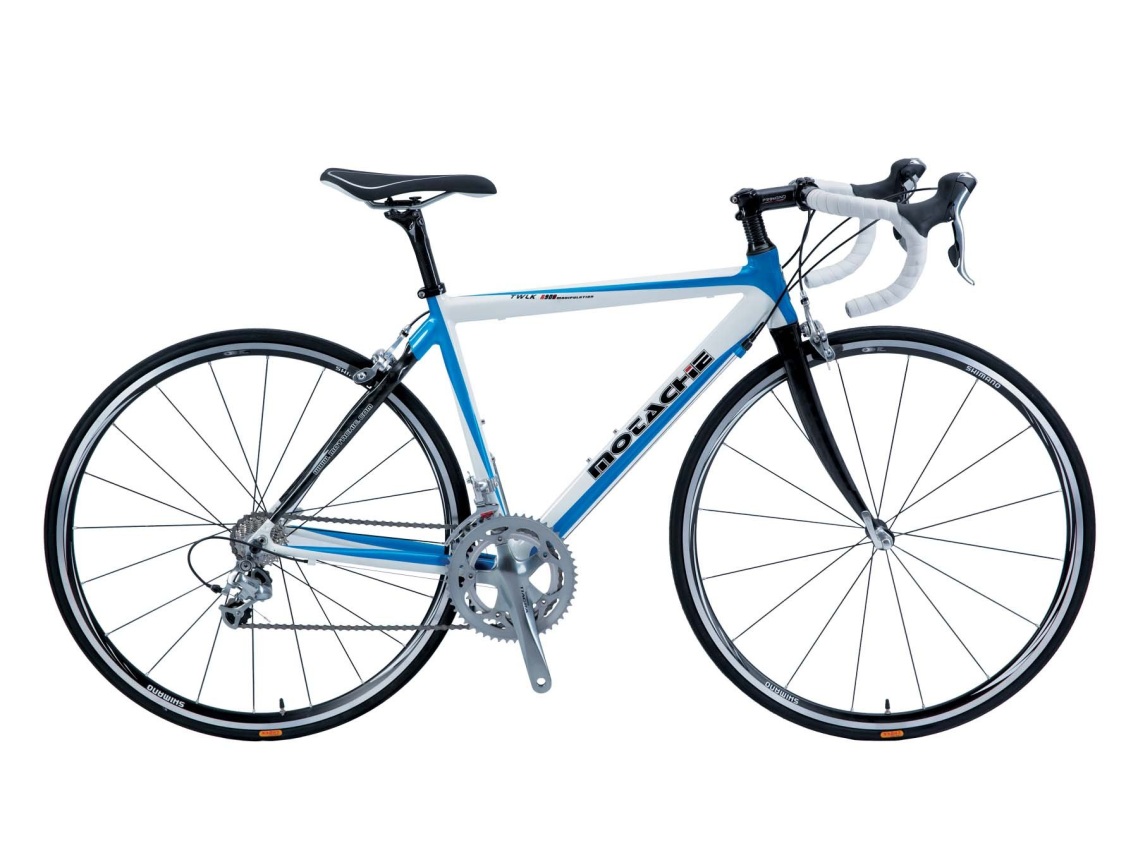 A diameter is twice the length of a radius.
26 in
?
§9.1 Exploring Circles
§9.1 Exploring Circles
If the radius of a bicycle wheel is 17 inches, and the wheel turned 10,500 revolutions, how far did the bicycle travel?
1 revolution = 1 circumference of the circle
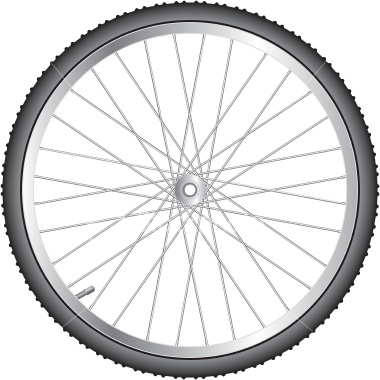 17 in
The bicycle traveled approximately 1,121,548.6 inches.
§9.1 Exploring Circles
Find the exact circumference of
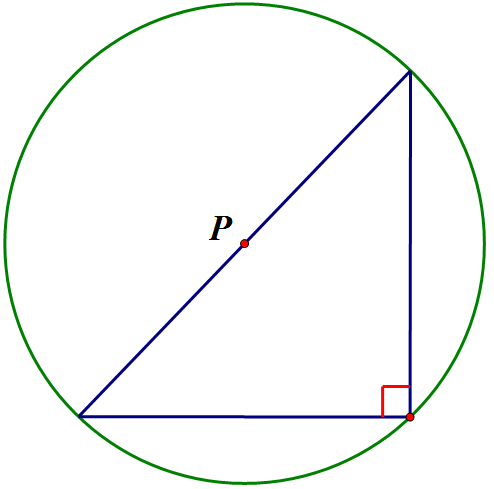 Pythagorean Theorem
4
c is also the diameter
3